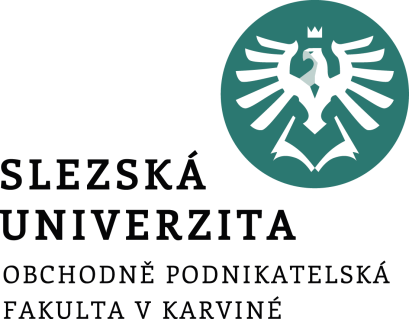 Reformy veřejné správy po roce 1989
Mgr. Lubomír Nenička, Ph.D.
Katedra ekonomie a veřejné správy
Cíle přednášky
Představit předpoklady správních reforem po roce 1989

Charakterizovat první fázi reformy veřejné správy v 90. letech

Charakterizovat druhou fázi reformy po roce 2000
[Speaker Notes: csvukrs]
„Sametová revoluce“
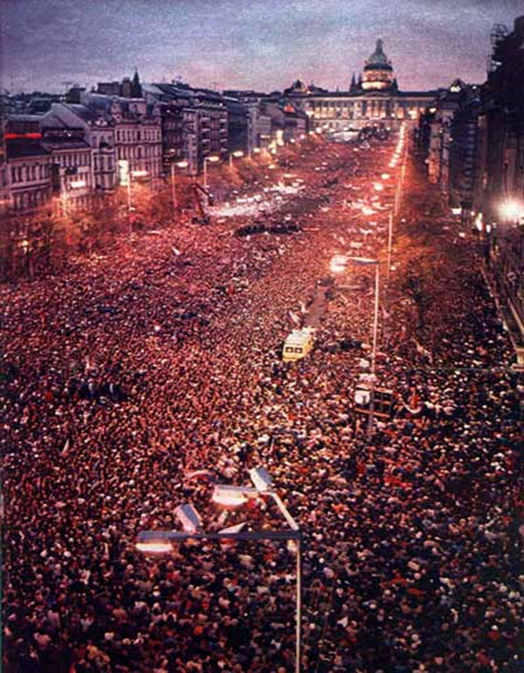 17.11. – zásah proti studentské demonstraci
19.11. – založeno Občanské fórum (OF)
27.11. - generální stávka                     
10.12. – nová vláda s převahou nekomunistů
29.12. – Václav Havel prezidentem
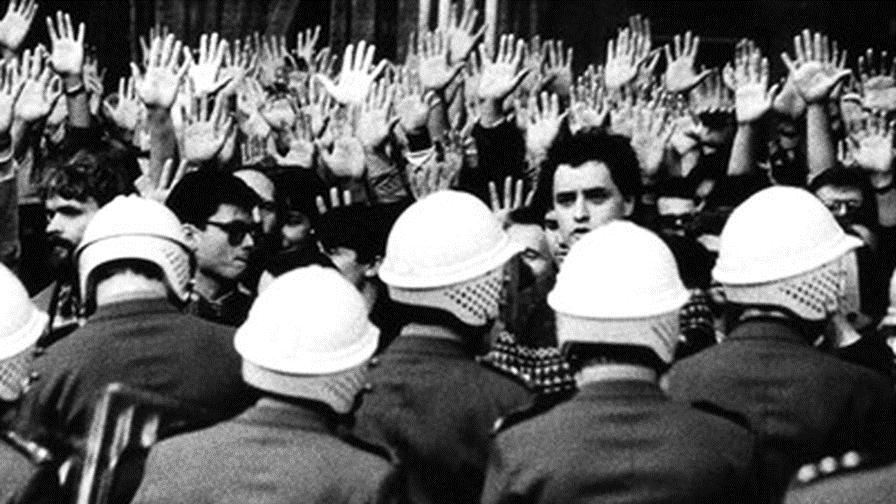 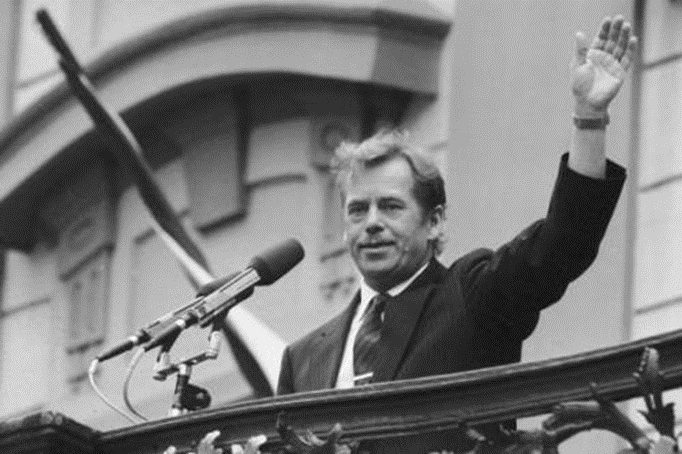 [Speaker Notes: csvukrs]
Volby a rozpad federace
Ve volbách z roku 1990 Občanské fórum, na Slovensku Verejnosť proti násiliu. 


V dalších volbách v roce1992 zvítězila Občanská demokratická strana (ODS) a Hnutí za demokratické Slovensko (HZDS).
Narůstající rozpory mezi Čechy a Slováky vyústily v roce 1992 v rozdělení Československa na dva samostatné státy.
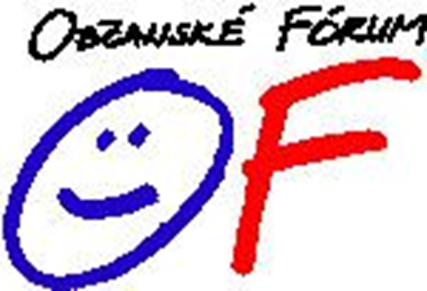 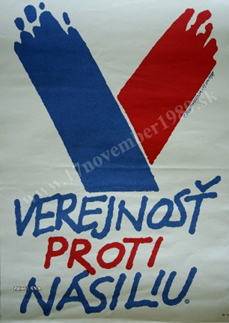 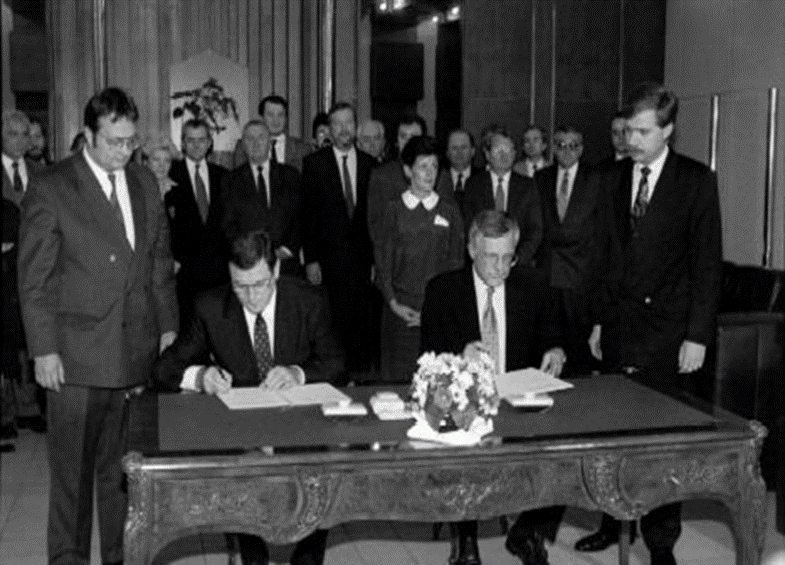 [Speaker Notes: csvukrs]
Reformy veřejné správy
Po roce 1990 – byla obnovena demokratická správa na obecní úrovni. Národní výbory na všech úrovních byly zrušeny.

Po roce 2000 – na základě ústavního zákona z roku 1997 bylo obnoveno krajské zřízení.
První fáze reforem
V ČR zaniklo sedm krajských národních výborů (KNV) a 75 okresních národních výborů (ONV). 
V roce 1990 byla znovu oddělena státní správa od samosprávy – jejím základem se staly obce jako územně samosprávné společenství občanů a veřejnoprávní korporace.
Základním orgánem obecní samosprávy se stalo volené zastupitelstvo, které dále volí radu a starostu.
[Speaker Notes: csvukrs]
Statutární města
V roce 1990 byla obnovena jako města řízená na základě obecně závazné vyhlášky (statusem).
Jejich dalším charakteristickým rysem je členění na městské obvody nebo na části s vlastními samosprávnými orgány.
Jejich počet vzrostl – v současné době (v roce 2020) je jich v ČR 27.
Okresní úřady
Převzaly většinu kompetencí zrušených ONV – část z těchto pravomocí přešla na obce, část na další územní orgány státní správy.

Okresní úřady se ve srovnání s obdobím prvním republiky změnily správní úřady vykonávající pouze státní správu.
[Speaker Notes: csvukrs]
Důsledky zrušení KNV
Krajské národní výbory byly zrušeny bez náhrady.
Vzhledem k absenci krajské správy v tomto období vznikaly na této úrovni nové specializované orgány státní správy či pobočky ústředních orgánů státní správy.
Tyto odborné správní úřady vznikaly i na úrovni okresů.
[Speaker Notes: csvukrs]
Finanční a sociální správa
Správa veřejných příjmů byla odebrána zrušeným národním výborům. 
Místo nich byla vytvořena finanční ředitelství a  jim podřízené finanční úřady.
 Na konci roku 1990 vznikla Česká správa sociálního zabezpečení.
Hmotné zabezpečení v nezaměstnanosti zajišťují úřady práce, zřizované také od roku 1990.
[Speaker Notes: csvukrs]
Druhá fáze reformy – krajské zřízení
Základem pro vznik 14 krajů se stal ústavní zákon č. 347/1997 Sb. Fakticky vstoupilo krajské zřízení v platnost v roce 2000.
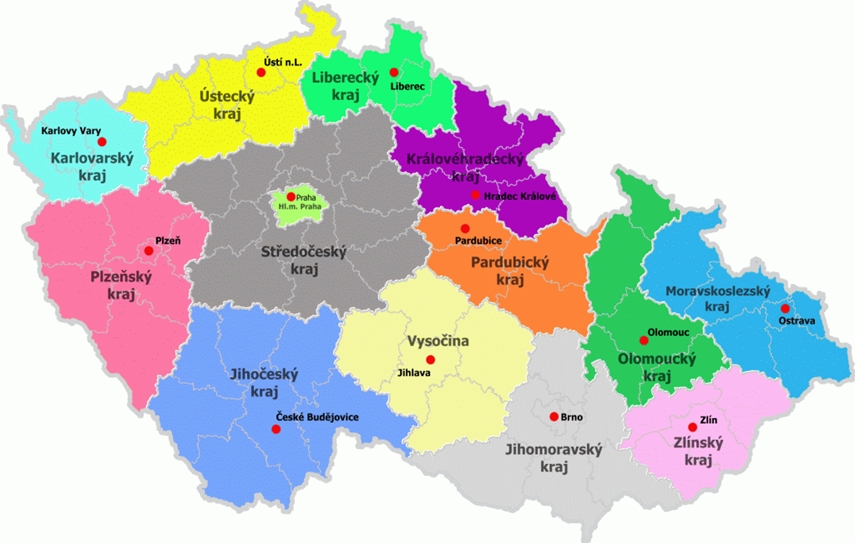 [Speaker Notes: csvukrs]
Kraje
Byly ustaveny jako územní společenstva občanů, které mají právo na autonomní správu. Kraje mohou samostatně hospodařit a vlastnit majetek.
 Jejich hlavní orgány jsou:
Zastupitelstvo - je orgánem, který vykonává vlastní správu krajů. Je voleno všeobecným volebním právem na 4 roky.
Rada - je výkonným orgánem kraje v oblasti jeho samostatné působnosti, tvoří ji hejtman, jeho zástupce a radní.
Hejtman -  stojí v čele kraje, který reprezentuje navenek.
Krajský úřad - plní úkoly v samostatné působnosti uložené zastupitelstvem a radou, dále vykonává přenesenou působnost.
[Speaker Notes: csvukrs]
Zrušení okresních úřadů a jeho dopady
Okresní úřady byly v roce 2002 zrušeny.

Po roce 2000 vzniká nová kategorie obcí – obce s rozšířenou působností, které spolu s kraji převzaly agendu zrušených okresních úřadů.
[Speaker Notes: csvukrs]
Správní soudnictví
Nejvyšší správní soud byl obnoven až v roce 2002.

Do jeho působnosti patří:
Žaloby proti rozhodnutím správních orgánů
Ochranu před nečinností a nezákonným zásahem správního orgánu
Volební záležitosti
Záležitosti politických stran a hnutí
[Speaker Notes: csvukrs]
Shrnutí
Proces obnovy demokratického systému ukončily v roce 1990 svobodné volby, v nichž přesvědčivě zvítězilo Občanské fórum.
Základem první fáze reformy veřejné správy bylo zrušení systému národních výborů, které nahradily okresní úřady a obnovené obecní samosprávy. V roce 1990 byla znovu oddělena státní správa od samosprávy – jejím základem se měla stát obec.
 Jádrem druhé fáze reformy bylo vytvoření krajů, které byly zřízeny po roce 2000.
Po roce 2002 byly zrušeny okresní úřady, a jejich kompetence převzaly kromě krajů nově zřizované obce s rozšířenou působností.
[Speaker Notes: csvukrs]